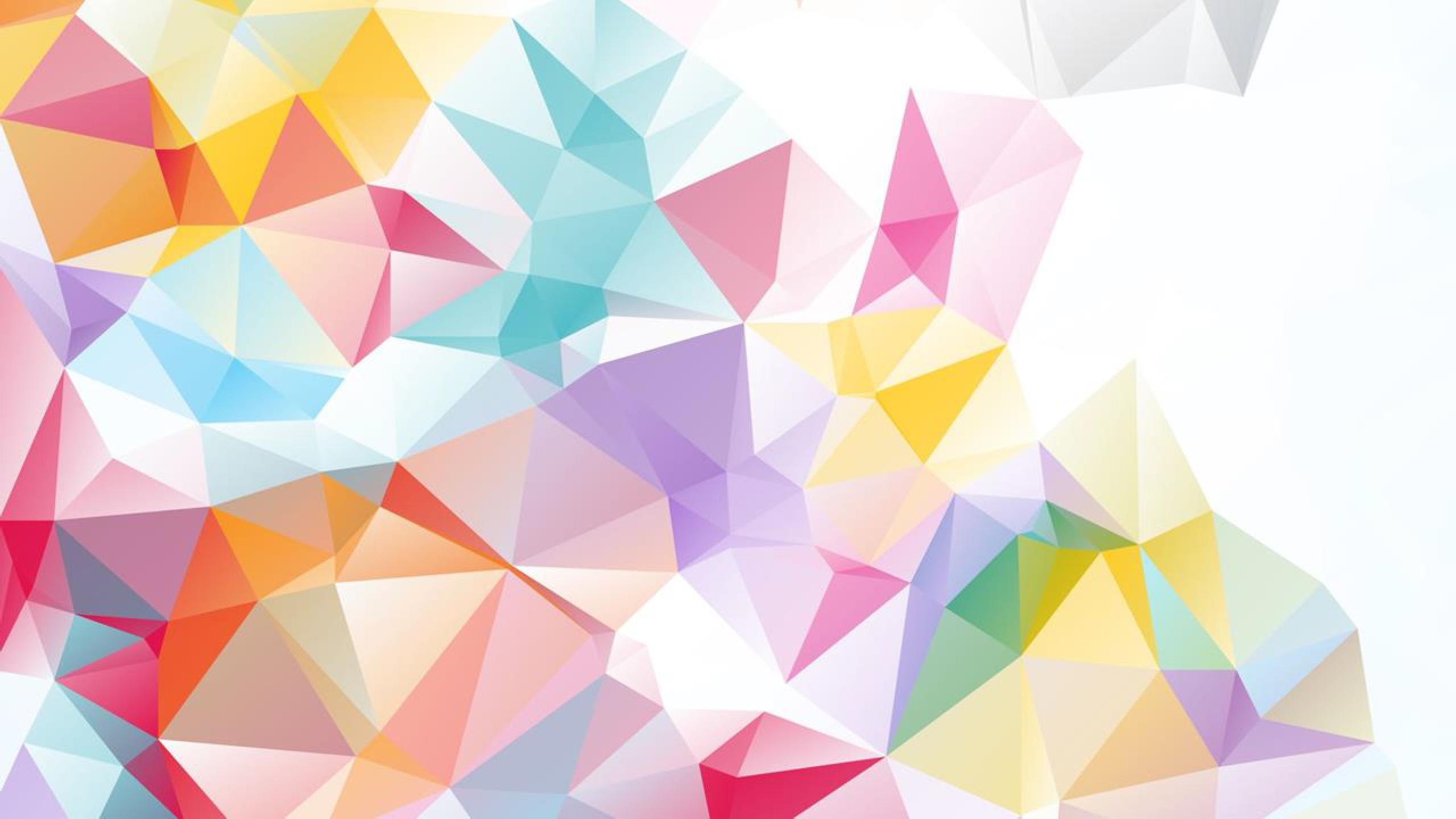 RESPONSABLE IMAGEN 
VISUAL MERCHANDISER
Imprescindible conocer la esencia, la imagen deseada y el perfil de cliente potencial, de la
marca para la que se va a desarrollar el VM y trabajar en consecuencia.

Estandarizar una guía para las tiendas, con los lineamientos de imagen de la marca, el tipo de producto y como exponerlas, el tipo de materiales con los que se va a trabajar y una tabla de surtidos y perfilados, para que la tengan siempre de ejemplo.

Tener dominio y conocimiento total de todos los materiales que la marca pone a
disposición del VM, para saber como implementarlos y como sacarles el mejor partido.

Buscar la maxima productividad  por metro cuadrado en cada uno de los espacios comerciales.

Conseguir que a través del VM cada cliente que entre a la tienda reconozca la marca a
través de la forma de exponerla y del estilo de la tienda y las prendas.
Antes de cada cambio de VM, crear una guía o documento con directrices básicas de como afrontar dicho cambio y añadir imágenes de como debería quedar la tienda o el corner, al finalizarlo.

Supervisión presencial o a través de fotografías y planos, de todos los puntos de venta después de cada cambio de VM, para asegurarse del correcto cumplimiento de los standars de imagen.

Crear un "check list" con todos los aspectos relacionados con la imagen de la tienda/corner y sus escaparates si los hubiera, para que sea rellenado todas las mañanas, antes de abrir, por la persona encargada	y revisión de dichos "check list" en cada visita a tienda.

Formación constante de la persona/personas encargadas de mantener la imagen de la
tienda diariamente.
Para asegurar un correcto funcionamiento de las estrategias de VM, es imprescindible mantener una comunicación diaria y fluida con los equipo de ventas.

El equipo de ventas organizará equipos y tiendas para que se puedan implantar dichas estrategias y el VM Regional  deberá asegurarse de que cada tienda sepa como desarrollar dichos cambios para que se hagan lo mejor y más rápidamente posible.

No es posible desarrollar un buen VM sin el apoyo tanto de los equipos de tiendas como de los responsables de ventas. El objetivo de ambos departamentos es el mismo, sacar la máxima rentabilidad a cada punto de venta.

Como responsable de VM, hay que conocer perfectamente el calendario de cambios de tienda que ya vendrán marcado por el Retail Calendar (como San Valentín, Navidad, Día de la madre...) para preveer en que momento será mejor hacer los cambios de tienda y poder organizarlo con el equipo de ventas.
El contacto diario con los resposables de tienda es muy importante para estar al día de posibles necesidades de las tiendas en cuanto a materiales, perfilados o cualquier duda de VM.

Si detectamos fallos de surtidos o tallaje, es obligación nuestra ponerlo en conocimiento del responsable de ventas para juntos, buscar la mejor solución para la tienda y que afecte lo menos posible a la venta.

En cada visita a tienda, involucrar al equipo en cada cambio o toma de decisiones, para
que les sirva de formación.
Una plantilla de tienda involucrada e ilusionada por mantener un buen VM, asegura una tienda ordenada, surtida, bonita y con las prendas bien expuestas.
La motivación de los equipos, ayudará mucho a la buena exposición del producto. Podéis
crear un "Top10"de las mejores fotografías de cambios de tiendas y compartirlas con todos los equipos, pa ra fomentar el interés por mantener el VM perfecto. Posibilidad de maquetar un challenge o participar del del operaciones ventas. 

Estas fotos del "Top10", se deberán elegir con el departamento de ventas y de marketing para asegurar que todos consideran que se cumplen el 100% de los standars de imagen.

Estar al día de las diferentes estrategias de VM y formas de exponer el producto de otras marcas/empresas, es un muy importante para un responsable de zona por lo que una vez a la semana, sería bueno invertir una hora a realizar visitas a la competencia (tanto a las tiendas que vendan productos similares a los nuestros como las que no), para chequear como desarrollan sus estrategias de VM y marketing y como usan los diferentes materiales para exponer sus productos.